Thematic and information structuresMotivation for the use of Thematic systems of the clause
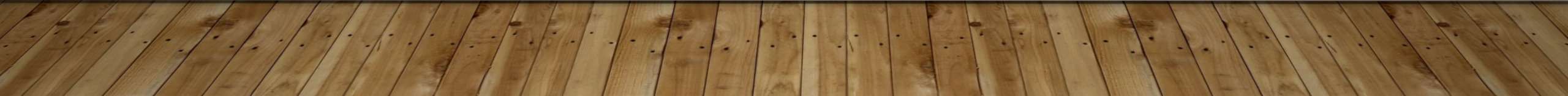 Information in senteces can be reorganized, changed
Marked and unmarked pattern of English sentences
Different communicative motivation
Certain rules apply: (end focus, topic preservation, end weight)
The Given-New Principle (´End Focus´)
Message
Given information and New information
The Given element:
The known information, or recoverable by the hearer
It has already been mentioned in previous discourse
Is ´psychologically given´ (assumed to be in hearer´s background knowledge)
The New element
New information for the hearer (not recoverable from the context)
General principles
We usually start our message with what we think our hearer knows 
Then we progress to what he does not know
The priciple of communicative dynamism
We start with the ´given´and progress towards ´new´
The principle of ´end focus´
New information – the most important in the message
Usually placed towards the end of the clause
Given infos – the point from which the new information is developed
We proceed from known to the unknown
We put given before new
Given information often coincides with the theme
A: Who makes these chairs?
B: Ikea makes them.
B: They are made by Ikea.
Second option is preferred
Respecting the Given-New Principle
The principle of Clause-Initial Topic Preservation
The importance of topic
In written language we often like sentences to have a similar theme
The initial item in a sentence has a topic preservation function
Read the example:
The PM stepped off the plane. She was immediately surrounded by journalists. (´end focus´ principle)
The passive enables (through pronoun ´she´) to preserve the topic
The principle of end-weight
Preference for placing long, complex, ´heavy´ constituents towards the end of the clause
The reason: they seem easier to understand or process
A. It is annoying that he changed the time of the meeting without telling us.
B. That he changed the time of the meeting without telling us is annyoing.
Sentence A would be preferred to B sentence
The sentence B has got a very long, complex noun clause in subject position and a very short predicate after the verb
extraposition construction allows us to move the long complex, noun clause to the end of the sentence 
Making the whole sentence easier to process
Extraposition
It – dummy operator/anticipatory it
Subject is extraposed/postponed – moved to the end of the sentence
It – stands for the postponed subject
Some examples of extraposition
It is necessary that you sign the paper. 
(That you sign the paper is necessary.)
It is obvious that you have been misled.
It's a shame what happened to you and your sister.
Motivation for the selection of particular thematic constructions
Thematic re-ordering
Any other element (but the expected one) is brought to initial position
The theme is marked
Thematic fronting: Very angry it made him.
Postponement of subject: At no time was she really happy.
Fronting
Emphasis
Accompanied by inversion
1. Subject-Verb inversion
Down came the rain.
Off like the wind went the runners.
2. Subject-Operator inversion
Even less are they understood.
After negative or restrictive coordinators (neither, nor, never, not only, hardly, rarely, scarcely, seldom, less, only...)
Never have I seen this picture.
the fronted element may have different roles:
Emphatic topic:
Joe his name is. (CSV)
Her friend I didn´t like. (OSV)
Contrastive topic:
Clever he is, hardworking he is not.
Given topic:
This subject I spoke about in an earlier lecture.
Passivization
Also changes the position of elements in the sentence
Preferred to active voice
Allows us to place given information before new
Who made this pullover?
It was made by Granny.
Passive voice
Allows us to omit the agent because:
It is unknown: Manuela was asked a difficult question.
The agent is irrelevant or unimportant: Rice is grown mostly in Asia.
In case we want to be impersonal (avoding attributing responsibility): The delay is regretted.
Extraposition
A kind of postponement
Allows us to move long, subordinate clauses (acting as subject) into final position
Keeping faithful to the principle of end-weight
Structure:
Subject moved to the end
Normal subject position – filled by IT
Sentence – 2 subjects (anticipatory pronoun IT, and real subject (postponed subject)
It surprised me to hear him say that.
It was obvious that we had lost the way.
Only a part of an element can be postponed:
A rumour circulated widely that whe was engaged to the President´s son.
The time had come to decorate the house for Christmas.
Existential ´There´
There are some friends of ours waiting outside.
There is a policeman regulating the traffic.
´there´ enables to move new information out of subject position, nearer to the end of the clause
Usually used with indefinite expression
Existential sentences with relative clauses
There are two students (that/who) would like to see you.
There are some planets that were discovered by the ancients. (different tenses)
There´s nothing (that) I can do about it.
Cleft sentences
Emphasizing a particular part of the sentence
Drawing special attention to the complement of the verb ´be´
Two sentences emerge
Both sentences have got their own verb
It-clefts
It + be + that
The specially focused element can be – NP, PP, Adv. P, adverbial clause:
It was his voice that held me.
It was only for his help that they won.
It is here that we should stay.
It was because they were frightened that they had left the house quickly.
Wh- clefts
Pseudo-cleft
Wh- clause – as a subject
Wh-word+be+the focused element (NP, inf. cl, finite nominal cl.)
What I really need is another credit card.
What he did was to go to Holy Trinity Church.
What they will be hoping for is that they can get a few weeks of holiday.
Wh-clefts with´be´
What he wanted was exercise.
Exercise is what he wanted.
Emphasized element in Cleft sentences can be:
Prepositional phrase: It was on foot that he went there.
Adverbial phrase: It was greedily and speedily that Homer Simpson drank his beer.
Non-finite clause: It is to address a far-reaching problem that Oxfam is launching this campaign.
Gerund: It could be going home early or slacking off work that the boss reacted to.
Adverbial clause: It was because she was so lonely all the time that she decided to move out.
It-cleft: It is Jane for whom we are looking.
Wh-cleft/Pseudo-cleft: What he wanted to buy was a Fiat.
Reversed wh-cleft/Inverted pseudo-cleft: A Fiat is what he wanted to buy.
All-cleft: All he wanted to buy was a Fiat.
There-cleft: And then there's a new house he wanted to build.
If-because cleft: If he wants to be an actor it's because he wants to be famous.